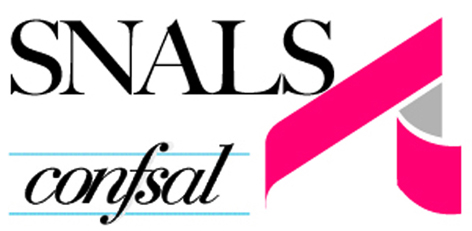 DPCM del 4 novembre 2020
LE MISURE  PER LA SCUOLA
Le nuove norme sono in vigore dal 5 novembre e fino al 3 dicembre
MISURE STANDARD NAZIONALI (zone verdi)
Le informazioni potrebbero subire modifiche e/o aggiornamenti.
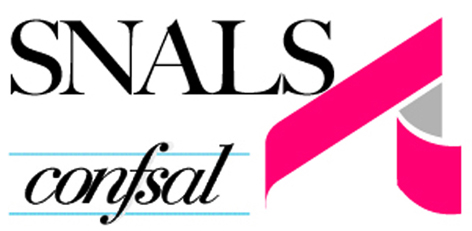 ITALIA DIVISA IN 3 ZONE MISURE DIFFERENZIATE IN BASE A 3 SCENARI
1. scenario di massima gravità con un livello di rischio alto (con misure ulteriori ancor più restrittive); 

2. scenario di elevata gravità e con un livello di rischio alto (misure più restrittive rispetto a quelle standard); 

3. Resto del territorio con misure standard
1^CICLO D’ISTRUZIONEScuola dell’infanzia, primaria e secondaria di 1^ grado
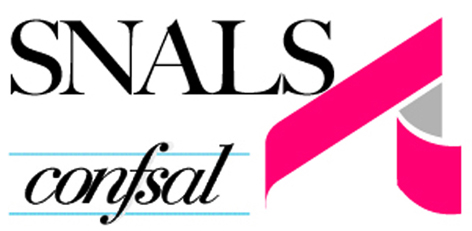 L’attività didattica ed educativa  continua a svolgersi in presenza.

E’ obbligatoria la mascherina, esclusi  i bambini di età inferiore ai sei anni e i soggetti con patologie o disabilità incompatibili con l'uso della mascherina.
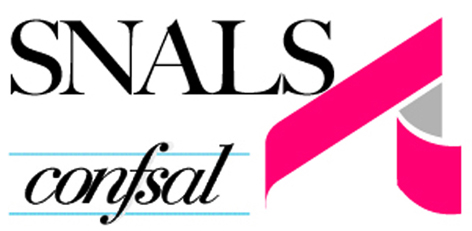 2^CICLO D’ISTRUZIONEScuola secondaria di 2^ grado
Adottano forme flessibili nell'organizzazione dell'attività didattica (artt. 4 e 5 del DPR 8 marzo 1999, n. 275) in modo che il 100 per cento delle attività sia svolta tramite il ricorso alla didattica digitale integrata. 
E’ possibile svolgere l’attività didattica in presenza qualora: 
sia richiesto l’uso di laboratori,  
 sia necessaria in situazione di disabilità dei soggetti coinvolti e in caso di disturbi specifici di apprendimento e di altri bisogni educativi speciali. Va comunque garantito il collegamento on line con gli alunni della classe che sono in didattica digitale integrata, in modo che sia garantita una relazione educativa che realizzi l’effettiva inclusione.
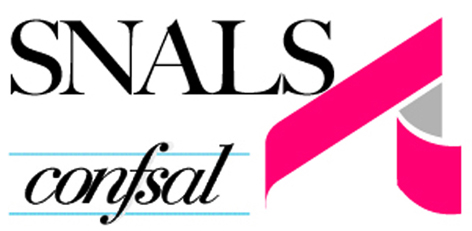 ORGANI COLLEGIALI
Le riunioni degli organi collegiali in tutte le scuole di ogni ordine e grado  possono essere svolte solo con modalità a distanza. 
Il rinnovo degli organi collegiali delle istituzioni scolastiche avviene secondo modalità a distanza nel rispetto dei principi di segretezza e libertà nella partecipazione alle elezioni.
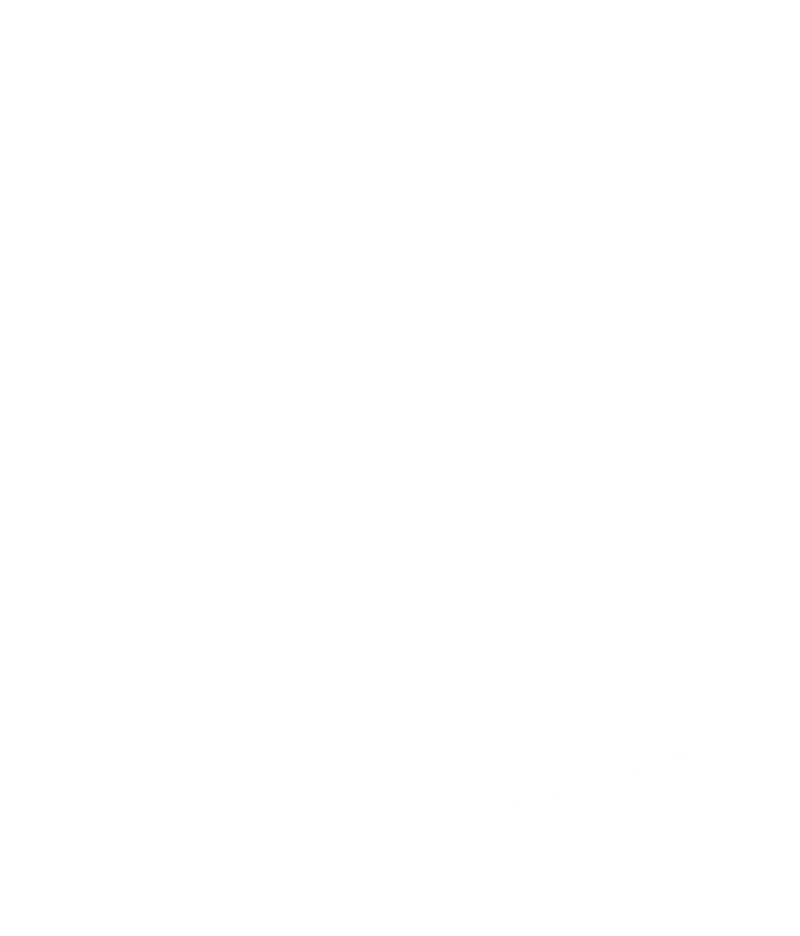 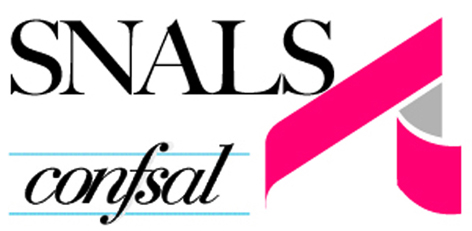 VISITE DI ISTRUZIONE
Sono sospesi i viaggi d'istruzione, le iniziative di scambio o gemellaggio, le visite guidate e le uscite didattiche comunque denominate, programmate dalle istituzioni scolastiche di ogni ordine e grado, fatte salve le attività inerenti i percorsi per le competenze trasversali e per l'orientamento (PCTO).
Più in generale il DPCM prevede, almeno fino all’invio del seguente notiziario, le seguenti restrizioni che sono valide per tutto il territorio nazionale e, quindi, le uniche vigenti nella Zona “verde”:

Coprifuoco dalle ore 22 alle ore 5;
Centri commerciali chiusi nei fine settimana;
Capienza dei mezzi pubblici ridotta al 50%;
Chiusura di mostre, sale bingo e musei;
Stop a crociere ed ai concorsi pubblici (ad eccezione di quelli indetti per assunzione di personale sanitario.
In aggiunta alle precedenti restrizioni sono previste:

Zona arancione: 

Chiusura di ristoranti, gelaterie, bar e pasticcerie che potranno effettuare solo servizio da asporto e domicilio fino alle ore 22 e dei mercati se non per la vendita di generi alimentari;
Divieto di spostamento dal Comune di residenza o domicilio se non per motivi di lavoro, studio e salute dichiarati con autocertificazione.

Zona rossa:

Lockdown cioè divieto di uscire dalla propria abitazione se non per motivi di lavoro, studio e salute dichiarati con autocertificazione.
E’ consentita attività motoria vicino alla propria abitazione e l’attività sportiva all’aperto
Chiusura delle attività commerciali al dettaglio non essenziali.
Restano aperti negozi di genere alimentare, farmacie, parafarmacie, edicole, tabaccai, librerie, cartolerie, ferramenta, parrucchieri e barbieri E’ altresì consentito il commercio al dettaglio di apparecchiature informatiche, articoli per illuminazione, articoli sportivi, biancheria intima, giochi e giocattoli, Aperte le concessionarie di auto.

A cura della Segreteria Generale e degli Uffici
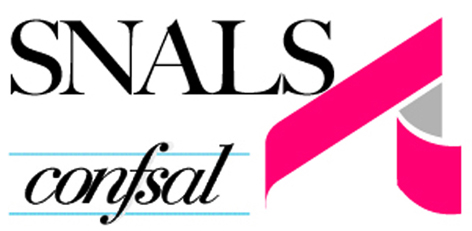